Training Module:
Energy Improvement Loans


CDFI Deal Examples
This training contains general information only and Deloitte is not, by means of this training session, rendering accounting, business, financial, investment, legal, tax, or other professional advice or services. This training is not a substitute for such professional advice or services, nor should it be used as a basis for any decision or action that may affect your business. Before making any decision or taking any action that may affect your business, you should consult a qualified professional advisor.

Deloitte shall not be responsible for any loss sustained by any person who relies on this training session.
[Speaker Notes: Energy in America really means two things: electricity, and transportation; and they are very different
Electricity’s main source is coal and natural gas, with hydro and nukes
Transportation is almost ENTIRELY oil (gasoline), with electric distant, distant second
This presentation focuses on electricity, so oil is irrelevant for this deck]
CDFI Deal Example: Boston Community Loan Fund Union Crossing Mill Project  PV on the Roof
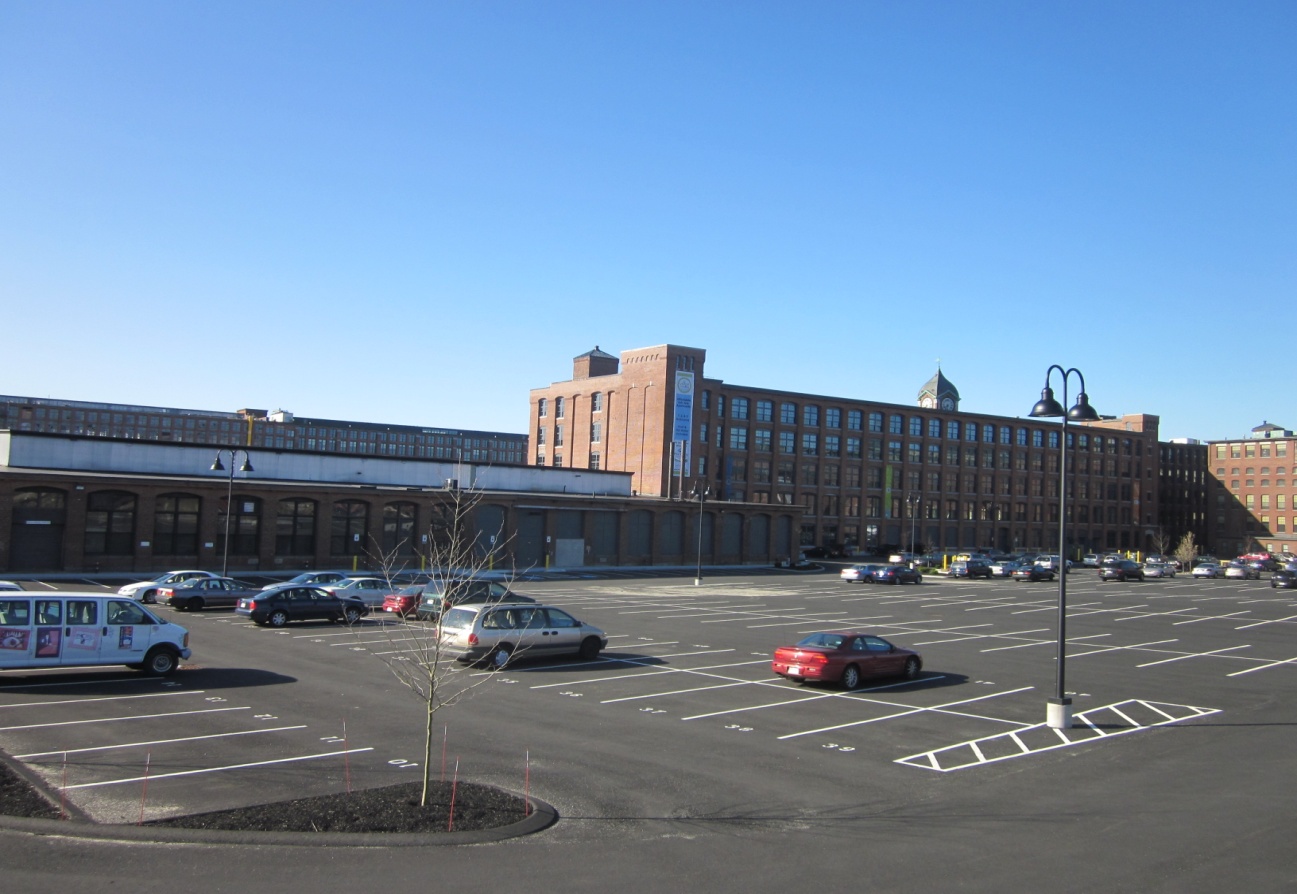 Portfolio Example: Lawrence Communityworks and Union Crossing Mill
BCLF entered a Power Purchase Agreement 
with Lawrence Communityworks (the borrower) to install the PV panels on the roof of Union Crossing in Lawrence, MA.
Approximately $650,000 Investment
No capital costs for LCW by leasing the roof to BCLF 
BCLF used tax credits to write down about 60% of the cost and then BCLF borrowed the rest
BCLF sells LCW the economic benefit (net metering) of the solar to lower its electricity costs
BCLF set up a subsidiary company to get contractors and engineers/expertise
Save $3,000/year (and more when electricity prices go up)
Source: BCLF
[Speaker Notes: http://www.craft3.org/docs/case-studies/062311-coastal-energy-project-impact-report-strategic-development-solutions.pdf?sfvrsn=0

Talking points: NCIF has helped entrepreneurs invest in HVAC upgrades, install new energy efficient equipment, and add renewable energy sources such as solar PV and solar thermal.
Energy Efficiency Loan Size: $15k – 250k, up to 10 years]
CDFI Deal Example: IFF’s Energy Performance Program (E2P) – Going Green
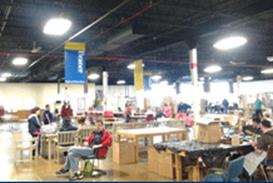 Portfolio Example: Avenues to Independence
E2P  helped Avenues to Independence identify, 
implement, and finance energy efficiency 
upgrades to their training center warehouse in 
Wheeling, IL
The $145,000 loan financed upgrades ranging from new energy efficient lighting and occupancy controls to a new roof with improved insulation.
IFF financed 95% of the total project cost 
Handled the incentive and grant application process
Real estate experts managed implementation of all the upgrades
Avenues is estimated to save over $13,000/ year in utility costs
Source: iff.org/e2p
CDFI Deal Example: Craft3
Construction of a 4-turbine, 6MW wind farm on 29 acres in Grayland, Washington
Total project cost of $15.3M, supported through tax credits, loans from CDFIs (National Community Fund and Craft3), and state funding
Unlike government grants, the wind farm generates recurring, flexible revenues
Generates enough electricity to power 1,000 homes for 1 year
Source: Craft3 website, http://www.craft3.org/docs/case-studies/062311-coastal-energy-project-impact-report-strategic-development-solutions.pdf?sfvrsn=0
[Speaker Notes: http://www.craft3.org/docs/case-studies/062311-coastal-energy-project-impact-report-strategic-development-solutions.pdf?sfvrsn=0]
CDFI Deal Example: Community Reinvestment Fund
Provided financing for installation of geothermal heating and cooling unit to a local resort in northern Minnesota
Approximately $300,000 in loans provided
Resort located in a low income community
Loan structured based on the expected energy savings to be realized as determined through energy audits
Tip for Energy Retrofit Projects
Structure the terms of the loan to have a net zero impact for the borrower: monthly payments approximately equal to energy savings
Source: Interview with Community Reinvestment Fund
[Speaker Notes: Community Reinvestment Fund –
Energy audit by 3rd party at beginning to estimate the energy usage and costs
2nd Energy audit performed by 3rd party focused on estimating the potential energy savings by installing the new unit. The estimates on the energy savings were used to structure the loan financing to align to the potential cost savings, i.e. costing no additional dollars to the resort.]
CDFI Deal Example: NeighborWorks Capital
NeighborWorks Capital provided $170,167 for Mini-Perm Renewable Energy Equipment to West Elmwood Housing Development Corporation (WEHDC) in Providence, RI
Developed 16 affordable living units and 5000 square feet of office space for three businesses, including the WEHDC
Provided a loan leveraging state grant of $100k to install a 48 kW photovoltaic (PV) power system which provide electricity for the common areas and office spaces and sell extra generation back to the grid
WEHDC paid 50% of loan principal with federal tax credits and revenues from renewable energy credit sales. These credit sales will cover the cost of interest payments for the life of the seven year loan
Source: Neighborworks Capital, http://neighborworkscapital.org/impact/case-studies/westfield-commons
[Speaker Notes: http://neighborworkscapital.org/impact/case-studies/westfield-commons
http://neighborworkscapital.org/lending/loan-products/mini-perm-renewable-energy-equipment
http://neighborworkscapital.org/sites/default/files/uploads/documents/loans/renewable_energy_mini-perm_loan.pdf]
For further information, see the “Energy” section of the Virtual Resource Bank
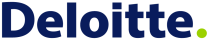 About Deloitte
Deloitte refers to one or more of Deloitte Touche Tohmatsu Limited, a UK private company limited by guarantee, and its network of member firms, each of which is a legally separate and independent entity. Please see www.deloitte.com/about for a detailed description of the legal structure of Deloitte Touche Tohmatsu Limited and its member firms. Please see www.deloitte.com/us/about for a detailed description of the legal structure of Deloitte LLP and its subsidiaries. Certain services may not be available to attest clients under the rules and regulations of public accounting.